ИНТЕЛЛЕКТУАЛЬНАЯ ИГРА-ВИКТОРИНА
«Зеленый щит»
ГАПОУ «СКАТК» «СЕВЕРО-КАВКАЗСКИЙ ЛЕСНОЙ ТЕХНИКУМ»
Дисциплина: «Экология»
1 КУРС
СПАСАТЕЛИ
ЗЕМЛЯНЕ
ПОДГОТОВИЛА:
 ПРЕПОДАВАТЕЛЬ СПЕЦИАЛЬНЫХ ДИСЦИПЛИН
КАСАБИЕВА ФАИЗА ХАДЖИМУРАТОВНА
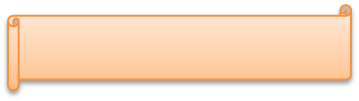 НАЧАТЬ ИГРУ
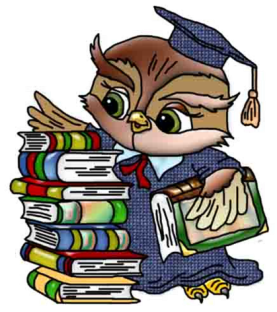 Наша планета
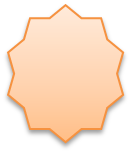 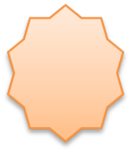 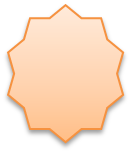 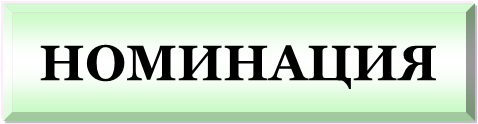 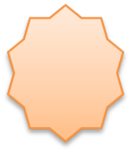 20
30
10
50
Н20
40
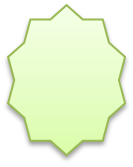 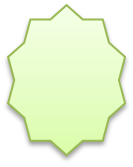 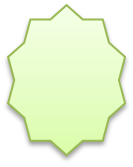 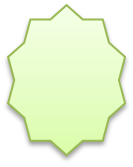 10
30
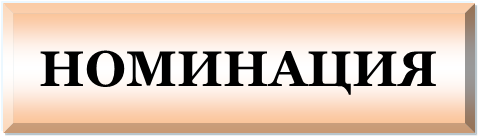 20
40
ЗЕМЛЯ
50
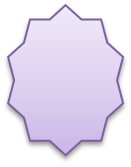 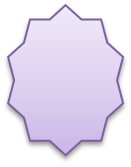 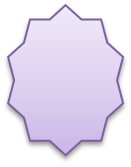 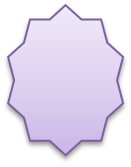 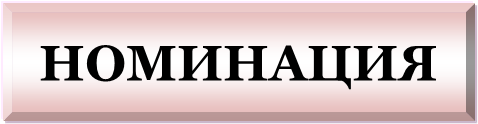 10
ШУМНЫЙ ЛЕС
20
30
50
40
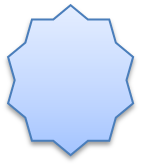 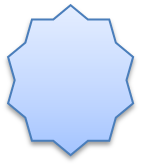 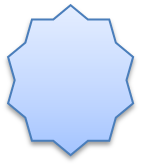 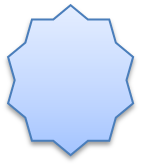 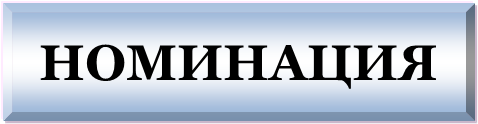 ЖИВАЯ ПЛАНЕТА
10
30
20
50
40
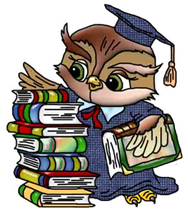 Н20
10
ВОПРОС:  Весной  гуляет, зимой отдыхает.
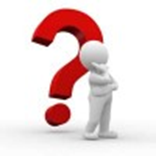 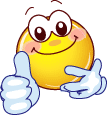 ОТВЕТ:  Река
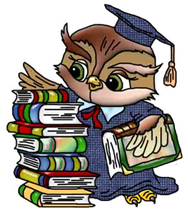 Н20
20
ВОПРОС:  
Все обходят это место: здесь земля, мягка как  тесто,
Здесь осока, кочки, мхи, нет опоры для ноги.
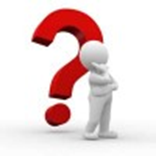 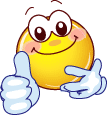 ОТВЕТ:  Болото
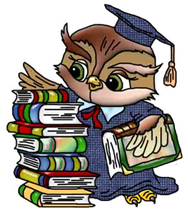 Н20
30
ВОПРОС:  Какая река на Алтае является родственницей птице-генералу?
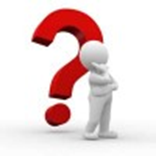 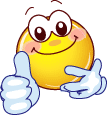 ОТВЕТ:  Лебедь
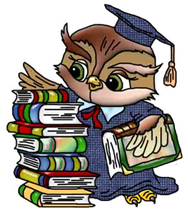 Н20
40
ВОПРОС:  Гидросфера - это оболочка Земли:
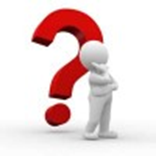 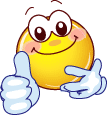 ОТВЕТ:   Водная
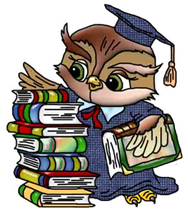 Н20
50
ВОПРОС: Назовите самое распространенное неорганическое соединение на Земле?
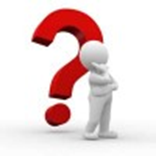 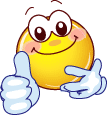 ОТВЕТ: Вода
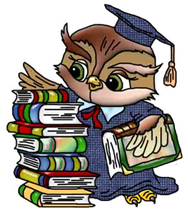 ЗЕМЛЯ
10
ВОПРОС:  
Куда бежит — сама не знает.
В степи ровна, в лесу плутает,
Споткнется у порога.
Что это?...
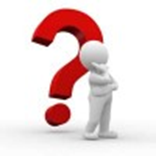 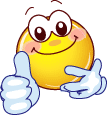 ОТВЕТ:   Тропа
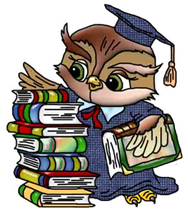 ЗЕМЛЯ
20
ВОПРОС: 
Без пути и без дороги ходит самый длинноногий.
В тучах прячется, во мгле, только ноги на земле.
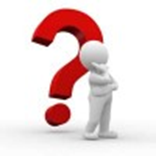 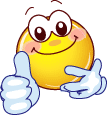 ОТВЕТ: Дождь
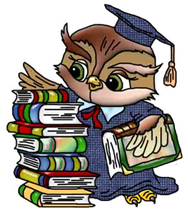 ЗЕМЛЯ
30
ВОПРОС: Что  делают и спутник Земли , и стебель фасоли?
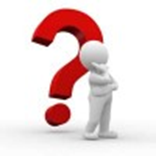 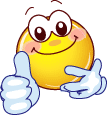 ОТВЕТ: Витки
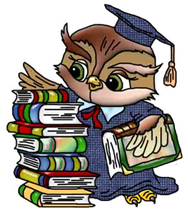 ЗЕМЛЯ
40
ВОПРОС:  Тело, падающее на Землю из далёкого космического пространства.
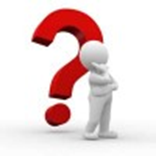 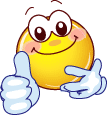 ОТВЕТ: Метеорит
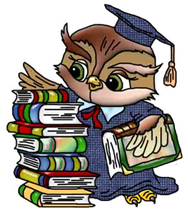 ЗЕМЛЯ
50
ВОПРОС: Куски тумана в небе?
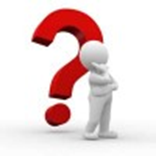 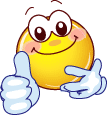 ОТВЕТ: Облака
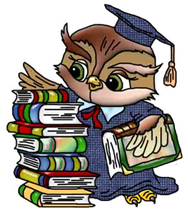 ШУМНЫЙ ЛЕС
10
ВОПРОС:   Какие  деревья дают сладкий сок?
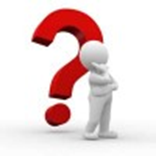 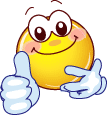 ОТВЕТ: Береза, Клен
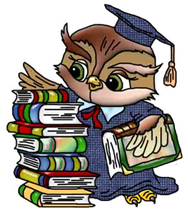 ШУМНЫЙ ЛЕС
20
ВОПРОС: У этого дерева «дрожащие» листья
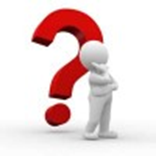 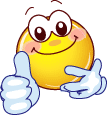 ОТВЕТ: Осина
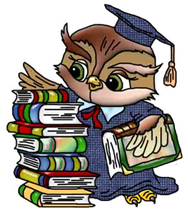 ШУМНЫЙ ЛЕС
30
ВОПРОС:  У каких деревьев осенью листья красные?
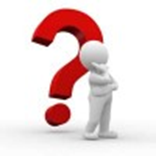 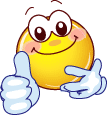 ОТВЕТ: Клен, Рябина
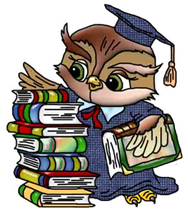 ШУМНЫЙ ЛЕС
40
ВОПРОС:  Назовите позывной первого космонавта планеты?
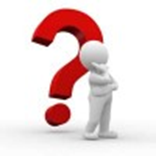 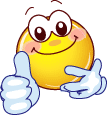 ОТВЕТ: Кедр
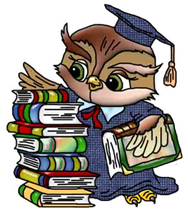 ШУМНЫЙ ЛЕС
50
ВОПРОС: Мягок, а не пух, зелен, а не трава.
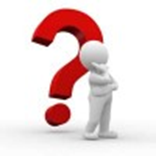 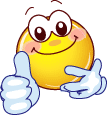 ОТВЕТ: Мох
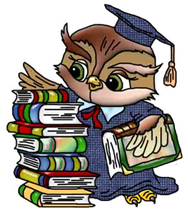 ЖИВАЯ ПЛАНЕТА
10
ВОПРОС: Кто в лесу без топоров строит избу, без углов?
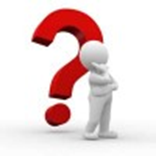 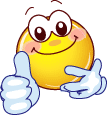 ОТВЕТ: Муравьи
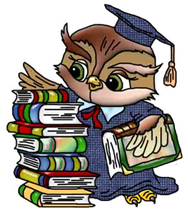 ЖИВАЯ ПЛАНЕТА
20
ВОПРОС: Природное сырьё для  изготовления мёда и цех для  его производства
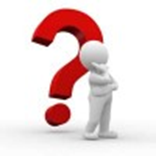 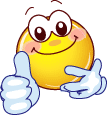 ОТВЕТ: Нектар, улей
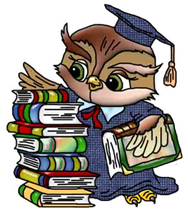 ЖИВАЯ ПЛАНЕТА
30
ВОПРОС: Один льет, другой пьет, третий растет.
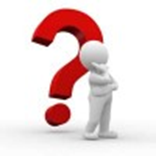 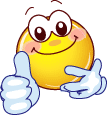 ОТВЕТ: Дождь, земля, трава
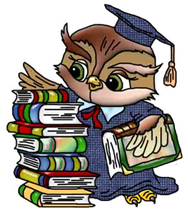 ЖИВАЯ ПЛАНЕТА
40
ВОПРОС:  Кто слушает  ногами?
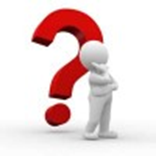 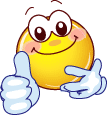 ОТВЕТ: Кузнечик
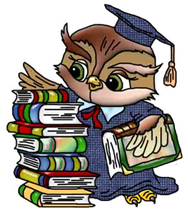 ЖИВАЯ ПЛАНЕТА
50
ВОПРОС:  Чем отличается плод от корнеплода?
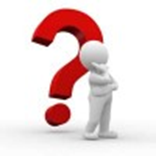 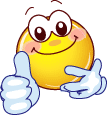 ОТВЕТ: Внутри плодов есть семена
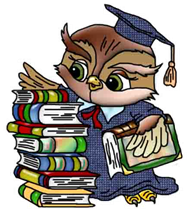 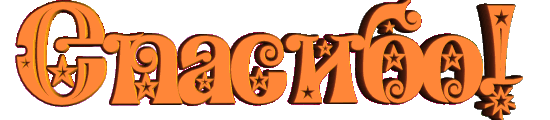 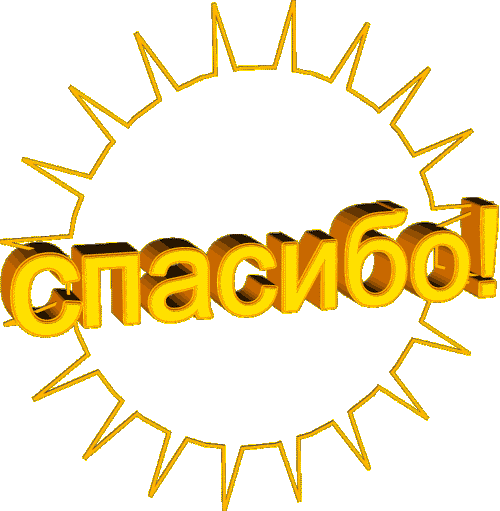 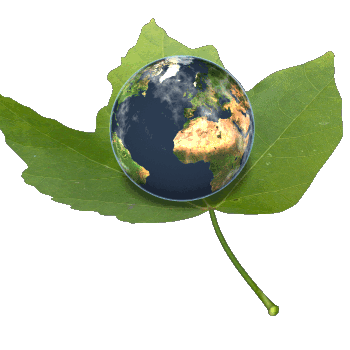